ETKİLİ ÖĞRETMENLİK
"Öğrencilerine öğrenme arzusunu aşılamayan bir öğretmen, soğuk demiri döven demirci gibidir."
Horace Mann
GİRİŞ
Eğitimde nitelik, günümüzde en önemli ve güncel konulardan birisidir. Nitelik; öğretmen, öğrenci, eğitim ve öğretim programı, fiziksel olanaklar, araç-gereçler, eğitim politikaları ve uygulamaları gibi çok farklı boyutlardan etkilenmektedir. Bütün bu boyutlar arasında en önemli unsur öğretmendir. Etkili bir eğitim ve etkili bir okuldan söz etmek için öncelikle öğretmenlerin etkili olması gerekmektedir.
Eğitimin en genel hedefi mükemmel ve nitelikli insan gücünü yetiştirmektir. Burada asıl amaç sadece iyi öğrencileri eğitmek değil, aynı zamanda her öğrencinin zihinsel gelişimi sağlamasına da yardımcı olmaktır (Bruner, 2009:7). Bunun sağlanması da elbette öğretmenlerle olacağından eğitimin bu hedefleri gerçekleştirmesinde, etkili öğretmenliğin önemi kendiliğinden ortaya çıkmaktadır.
Etkili öğretmen, öğrencilerine karşı açık, onlarla iyi anlaşan, samimi, kararlı, duyarlı, sevecen, hoşgörülü ve anlayışlı kişilik özellikleri gösteren davranışlara sahip kişidir  (Stanton, 1985; Capel vd. 1995). 
Doveston’a (1985) göre etkili öğretmen, sınıfı başarılı, öğrenciler ile iyi ilişkiler içinde bulunabilen, sunduğu konuya yönelik öğretim stratejisi geliştirebilen, yeni öğretim teknik ve kaynaklarını kullanan öğretmendir.  
Berliner (1987) etkili öğretmeni, sınıfın başarısında standart bir ortalamayı tutturmuş veya sınıfı ortalama başarı düzeyinin üzerine çıkaran kişi olarak tanımlamıştır.  
Özdemir ve Yalın (1998) ise etkili öğretmeni, öğrencilerin öğrenmesine yardımcı olan, onların öğrenmelerini kolaylaştıran, güdüleyici kişilik ve başarıya adanmışlık olarak tanımlamışlardır.
Kılıç (2003) etkili öğretmeni genel kültürü, konu alanı bilgisi, mesleki bilgi ve becerileri güçlü olan öğretmen olarak tanımlamıştır. 
Akbaba (2006:23) etkili öğretimde konuların anlamlı hale getirilmesi,  kaygının azaltılması, etkin katılım ve geribildirimin önemine işaret etmiştir.
Öğrenci başarısıyla olumlu bir bağlantısı olan öğretmen davranışlarının kavramsal çerçevesini birçok araştırmacı farklı biçimlerde çizmiştir. Danielson (1966), etkili öğretmen kavramının çerçevesinin çizilmesinin, öğretmenlere uygulamada yol haritası niteliği taşıması nedeniyle önemli olduğunu belirtmiştir. Danielson (1966) etkili öğretmen kavramını tanımlarken yirmi iki nitelikten bahsetmiştir ve bunları dört başlık altında toplamıştır:
1) Planlama ve Hazırlık: İçerik bilgisini sahip olmak, öğrencileri tanıma, öğretimsel amaçları seçmek, kaynakları tanımak, tutarlı öğretim yapmak, öğrencilerin öğrenmesini değerlendirmek.
2) Sınıf Ortamı: Saygıya dayalı bir ortam hazırlamak, öğrenme kültürü oluşturmak, sınıf etkinliklerini yönetmek, öğrenci davranışlarını yönetmek, fiziki çevreyi düzenlemek.
3) Öğretim: Açık ilişkiler kurmak, soru sorma ve tartışma tekniklerini kullanmak, öğrencileri öğretimin içine katmak, öğrencilere geribildirim vermek, esnek ve açıklayıcı olmak.
4) Profesyonel Sorumluluklar: Öğretimle ilgili düşünmek, doğru kayıtlar tutmak, ailelerle iletişim kurmak, okula ve okul yönetimine katkıda bulunmak, profesyonelliği geliştirmek ve göstermek.
Öğretmenin etkililiği, öğretmenin eğitim programında belirtilen amaç ve nitelikleri etkili ve verimli bir şekilde öğrencilerine kazandırması ve öğrencilerinde ileriye yönelik gelişme sağlamasıdır. Öğretmen performansı ise, öğretmenin öğretim faaliyetleri içerisinde yaptığı davranışlardır. Öğretmenin, öğretim faaliyetleri ile ilgili olarak sahip olduğu bilgi, beceri, yetenek, tutum ve düşüncelerse öğretmen yeterliliğidir (Küçükahmet, 2002). Öğretmen etkililiği, öğretmen performansı ve öğretmen yeterliliği kavramları arasında şekil 2'de görüldüğü gibi bir ilişki vardır.
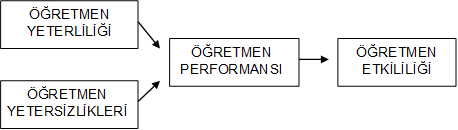 Etkili öğretmenlerin, öğrencilerin akademik düzeyi, sınıf mevcudu, öğrenme hızı gibi değişkenler ne olursa olsun etkili olması beklenir. Öğretmenler, kişisel becerilerini, alan ve konu bilgilerini, eğitim bilimleri alanındaki yeterliliklerini öğrencilerin öğrenme deneyimlerini geliştirmek için kullanırlar.
Marson (1990), nitelikli bir öğretmenin empatik yaklaşımlı, duyarlı, dinleme becerisine sahip, iyi bir ekip çalışması sergileyebilen, danışmanlık becerilerine sahip olma gibi niteliklerini önemli bulmuştur. Eason ve Carbett (1991) ise en iyi öğretmenlerin, düşünmeyi ve ilgiyi uyaran, öğrenciyi cesaretlendiren kişiler olması gereğini vurgulamışlardır. Diğer taraftan öğretmen, iyi kişilerarası ilişkiler kurabilmeli, meslekle ilgili temel ilkeleri belirleyebilmeli, bu ilkeleri öğrenciye uygulatarak öğrencinin zamanını dikkate alabilmeli ve etkili ses tonuna sahip olabilmelidir (akt. King,1986).
Şekil 3. İyi bir öğretmenin sahip olması gereken özellikler (Sünbül, 2005:247).
Hattie (2003), öğretmenlerin, öğrenci gelişimini sağlamak amacıyla yaptıkları davranışların çoğunun olumlu etkiye sahip olduğunu belirtmiştir. Asıl önemli olan nokta ise hangi davranışların en önemli etkiliyi yarattığını belirlemektir. Bu nedenle, öğrenci başarısında en güçlü etkiyi sağlayan öğretmen tutum ve davranışlarını belirlemek oldukça önemlidir.  Etkili bir öğretmenin, öğrencilerin öğrenmesinde güçlü ve pozitif bir etkisi olduğuna göre, öğretmeni etkili yapan özelliklerin neler olduğunun tespit edilmesi de önemlidir.
ETKİLİ ÖĞRETMENİN ÖZELLİKLERİ
Dünyadaki bilimsel ve teknolojik ilerlemeler, eğitilen kesime öğrenmeyi kolaylaştırıcı olanaklar sunmakla birlikte öğretmen, eğitim-öğretimde yeri doldurulamayan birinci öge olma özelliğini her zaman sürdürmüştür. Çağın getirdiği tüm fırsatlar ancak öğretmenlerin canlı kişilikleri ile umulan katkıyı sağlamakta ve yararlı olmaktadır. Bu noktada öğretmenin kişiliği, mesleki yeterliği ve öğretmenlik mesleğine yönelik tutumu büyük önem taşımaktadır (Alım ve Bekdemir, 2006:263-275).
Öğretmenlik mesleğinin kendine özgü bazı özellikleri vardır. Her ne kadar bu özellikler öğretmenin görev yaptığı eğitim sisteminin amaçlarına, okulun misyonuna, okulun bulunduğu çevreye, velilerin beklentilerine, okulunun hedef yapısına, idareci ve öğretmenlerin vizyonuna göre değişse de etkili bir öğretmenin sahip olması gereken nitelikler kişisel ve mesleki özellikler olarak iki alt başlıkta incelenebilir.
A. ETKİLİ ÖĞRETMENİN KİŞİSEL ÖZELLİKLERİ
Öğretmenin kişiliğini oluşturan özelliklerin her biri öğrenciler üzerinde önemli bir etkiye sahiptir (Küçükahmet, 2002). Bireylerin sağlıklı bir kişilik geliştirmelerinde anne-babadan sonra en önemli eğitimci öğretmendir. Öğretmenin hoşgörülü, sabırlı, açık fikirli, esnek ve uyarlayıcı, sevecen, anlayışlı, esprili, yüksek basarı beklentisi olan, cesaretlendirici ve destekleyici olma gibi özellikleri kişisel nitelikleriyle ilgilidir.
1) Öğrencilere Karşı Açık Görüşlü ve Objektif Olma 
Öğretmen her şeyden önce açık ve ileri görüşlü olmalı, öğrencilerin davranış ve başarılarını değerlendirirken tarafsız davranmalıdır. Buna ek olarak öğretmen, yapılacak değerlendirmede mümkün olduğu kadar hissi tavır ve düşünceler altında kalmamalı, sınıftaki bütün öğrencilere karşı eşit mesafede olmalı ve bunu da sınıfa hissettirmelidir. Öğretmen doğruyu söylerken öğrencinin derse karşı tutumlarını kırmadan olması gerekeni vurgulamalıdır. Öğretmen bu tutumları sergilerken bireysel farkları dikkate alarak kişilerarası sosyal mesafeye dikkat etmelidir.
2) Öğrencilerin Beklenti ve Gereksinmelerini Dikkate Alma 
Günümüz eğitim programları hazırlanırken öğrenci, sorun, konu alanı ve doğa dikkate alınarak hazırlanmaktadır. Bu dört kavramdan en çok dikkate alınan şüphesiz öğrenci olmaktadır. Öğrencinin ilgi ve ihtiyaçları dikkate alınarak hazırlanan programlarda bazı noktalar öğretmene bırakılmıştır. Yani programın esnek yapıda hazırlanması, öğretmenin bazı içerik kısmını oluşturmada öğrencilerin ilgi ve ihtiyaçlarını dikkate alması düşünülmüştür. 
3) Eğitim ile İlgili Sorunları Bilimsel Yöntemlerle Araştırma
Öğretmen, eğitim sisteminin ve buna bağlı olarak da sınıf ortamında sürekli problemlerle karşılaşacağını bilir ve karşılaşılan problemlerde bilimsel bir yönteme göre çözüm arar. Örneğin, sınıftaki öğrencilerden okuma ve anlama bakımından geride olanların fiziksel ya da psikolojik eksiklikleri olabileceğini düşünerek söz konusu öğrencilerin karşılaştıkları sınıf içi ve sınıf dışı sorunları tespit eder. Öğrencilerin karşılaştıkları sorunları tespit ettikten sonra olası çözüm önerileri geliştirir ve bu önerileri deneyerek en uygun çözüm yoluna ulaşmaya çalışır.
4) Eğitimde Bireysel Farklılıkları Dikkate Alma 
Her birey farklıdır. Her bireyin farklı özellikleri bulunmaktadır. Her birey bu özelliklerini doğuştan ve doğum sonrası çevresinden kazanmıştır. Bu özellikler bireyin karakteri haline gelmiş olabilmektedir. Her öğrencinin öğrenme hızı ve sahip olduğu zekâ alanları ile seviyeleri farklılıklar gösterir.  Öğretmen öğretim programlarının bir ögesi olan eğitim durumlarını oluştururken öğrencilerin bireysel farklılıklarını dikkate alarak tasarlamalıdır. Her öğrencinin güçlü yönlerini ortaya çıkarabilecek ve geliştirecek çağdaş öğrenme yöntem ve tekniklerini kullanmalıdır. Dolayısıyla öğretmen eğitim-öğretim sürecini sınıfındaki bireylerin farklılıklarını dikkate alarak sürdürmelidir.
5) 	Yenilik ve Gelişmelere Açık Olma, Kendini Sürekli Yenileme 
Öğretmen görevine başladıktan sonra kendini geliştirmeyi, yenilemeyi bırakmamalıdır. Öğretmen çağın değiştiğini, toplumların değiştiğini, ihtiyaçların farklılaştığını unutmayarak değişime karşı direnç gösterme yerine kendini canlı, dinamik yapıda tutarak sürekli yenilemeli, alanındaki gelişmeleri dikkatle izlemelidir. 
Çevredeki değişmelerden en fazla ve çabuk etkilenecek kurum hiç kuşkusuz okuldur. Öğretmen meydana gelen bu değişikliklere karşı hiçbir zaman arkasını dönemez, kayıtsız kalamaz. Örneğin, okul ortamını da çok yakından etkileyen bilgisayara karşı öğretmen kendisini mutlaka yenilemeli, kurslara katılmalı ve bir öğretici olarak öğrencilerinden bilgi bakımından daima önde olmalıdır. Bunun için de öğretmen okumalı, kurslara gitmeli, bilmediği konuları sormalı ve araştırıcı olmalıdır.
6) Toplumsal Değişmeleri Anlayıp Yorumlama 
İdeal ya da etkili bir öğretmen içinde yaşadığı topluma karşı sorumludur. Onun içindir ki, hizmet verdiği çevrede meydana gelecek değişmeleri yakından takip ederek, bu değişmeleri toplumun anlayacağı şekilde anlatıp yorumlayabilmeli, toplumun olumlu yönde değişme ve ilerlemesine yardımcı olmalıdır. Bir başka deyişle öğretmen, toplumunun değişme karşısında karşılaşacağı sıkıntıları kolayca aşabilmesi için onlara yardımcı olmalıdır.
7) Eğitim Teknolojisindeki Gelişmeleri Yakından İzleme  
Günümüzde çağdaş eğitim sistemlerini biçimlendiren sosyal, ekonomik, teknolojik ve eğitsel koşullar değişmiştir. Eğitim hizmetlerini daha geniş kitlelere daha kaliteli biçimde götürebilmek için çağdaş eğitim teknolojisinin tüm olanaklarından etkili bir biçimde yararlanmak gerekmektedir. Bu imkânlardan yararlanarak öğrenme-öğretme ortamını iyileştirmek, eğitimin kalitesini yükseltmek ve eğitim hizmetlerinin kapsamını genişletmek mümkündür (Koşar vd. 2003). 
8) Araştırmacı Bir Yapıya Sahip Olma 
Araştırıcılık, bir öğretmenin en fazla yaptığı ya da yapması gereken rollerden biridir. Çünkü sınıfta öğretici, rol modeli ve bilgi dağıtıcısı durumunda olan öğretmen, sınıfta anlatacağı konuları, kendisine sorulan soruları ya da öğrencilere yararlı olacağını düşündüğü konuları araştırmak için kendisini hazır hissetmeli ve istekli olmalıdır.
9) Yüksek Başarı Beklentisine Sahip Olma 
Öğretmenin öğrencilerden beklentileri ile öğrencilerin başarıları arasında yüksek bir bağlantı vardır. Bu nedenle öğretmen öğrencilerinin başarılı olacağına inanmalı ve onları başarılı olmaları için desteklemelidir. Araştırmalar öğretmenin öğrenciden beklentisi yüksek olduğu zamanlarda öğrencinin daha çok öğrendiğini göstermiştir (Brophy, 1981). Bloom tam öğrenme konusunda yapmış olduğu deneysel araştırmalarda her öğrencinin ihtiyaç duyduğu zaman ve ek öğrenme fırsatları sunulduğunda hedeflenen öğrenme düzeylerine ulaşabileceklerine dikkati çekmiştir (Bloom, 1998). Öğretmen öğrenme-öğretme sürecinde öğrencileri için en uygun olan yöntem ve tekniklere başvurarak öğrencilerinin başarılı olacağına inandığında ve onlara yardım ettiğinde bütün öğrenciler başarılı olacaktır.